April 29, 2025
DC Chapter AGA 
2025 Spring Training
Moderator
Davita Vance-Cooks, Director, Guidehouse
The Resilient Leader’s Playbook
Association of Government accountants
How Leadership Can Create Strategies to Navigate Challenges
DC Chapter AGA 2025 Spring Training
APRIL 29, 2025
Agenda
The Resilient Leader’s Playbook
Introduction and Session Overview
01
Panelists
02
Resilient Leadership Playbook Strategies
03
Case Studies: Wins
04
Case Studies: Lessons Learned
05
Questions
06
Appendix
07
© 2025 Guidehouse Inc.
2
DC Chapter AGA 2025 Spring Training
April 29, 2025
Session Overview and Objectives
Session Description
Session Objectives
Leaders play a critical role in helping their team meet the challenges of navigating a work environment, characterized by chaos, confusion, anxiety, uncertainty, and upheaval. 
Our panelists – seasoned,  current and former Federal Government executives and industry experts – will share insights on how leaders can serve as a stabilizing force by guiding their teams with clarity, resilience, emotional intelligence, and well-informed decisions
Understand 5 key strategies that can help leaders be effective in managing their team through chaos and confusion.
• Shift to an Adaptive Leadership Style
• Develop a Coaching Mindset
• Prioritize Transparent Communication
• Emphasize a Data-Informed Decision-Making
Process
• Focus on a Task-Oriented Delegation Process
© 2024 Guidehouse
3
DC Chapter AGA 2025 Spring Training
APRIL 29, 2025
Panelists
Shepherd Brown
Jay Hurt
Ann Davison
Senior Accountant, NASA
Former Special Assistant, U.S. EPA Office of the Administrator, 
Director,  Guidehouse
Former CFO, Officer of Federal Student Aid, US Department of Education
Partner, Guidehouse
“The best ability is accountability.”
“Listen, learn, lead.”
"Taking off my CFO hat and putting on my ‘your friend Jay’ hat..."
© 2025 Guidehouse Inc.
4
APRIL 29, 2025
DC Chapter AGA 2025 Spring Training
Adaptive Leadership
Resilient Leadership Playbook
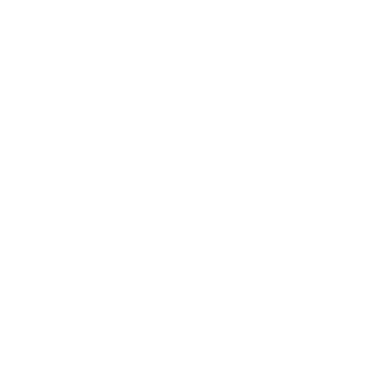 Coaching Mindset
Task-Oriented Delegation Process
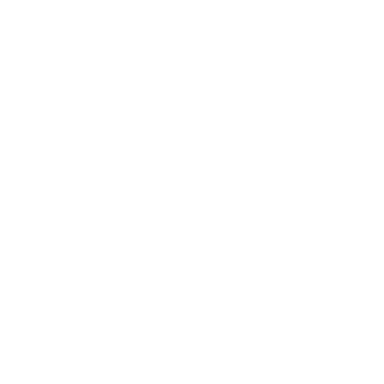 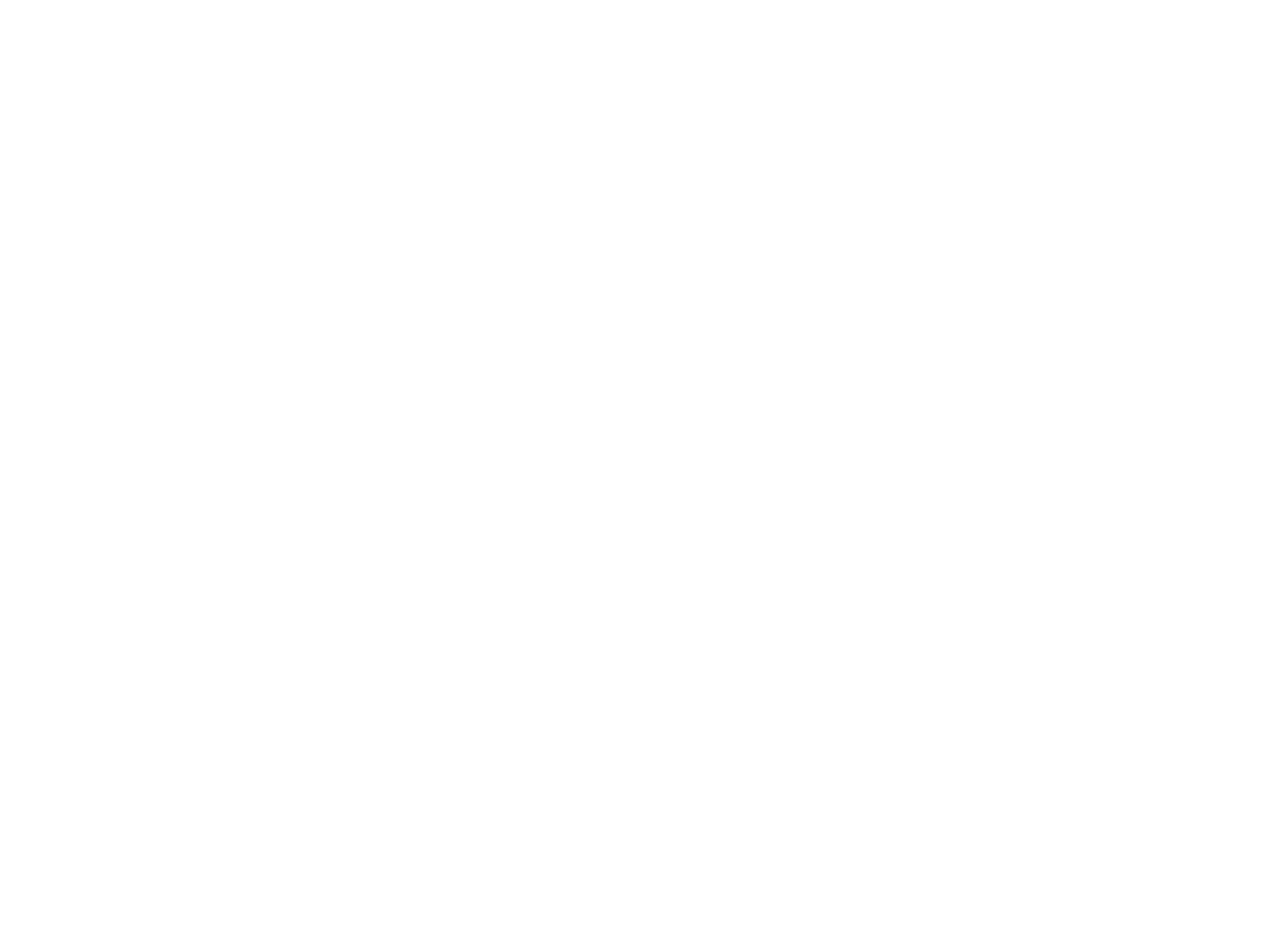 Resilience
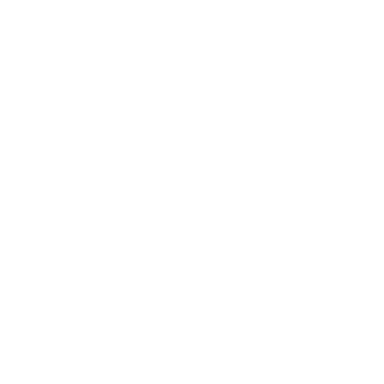 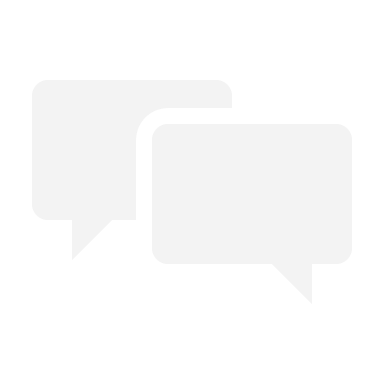 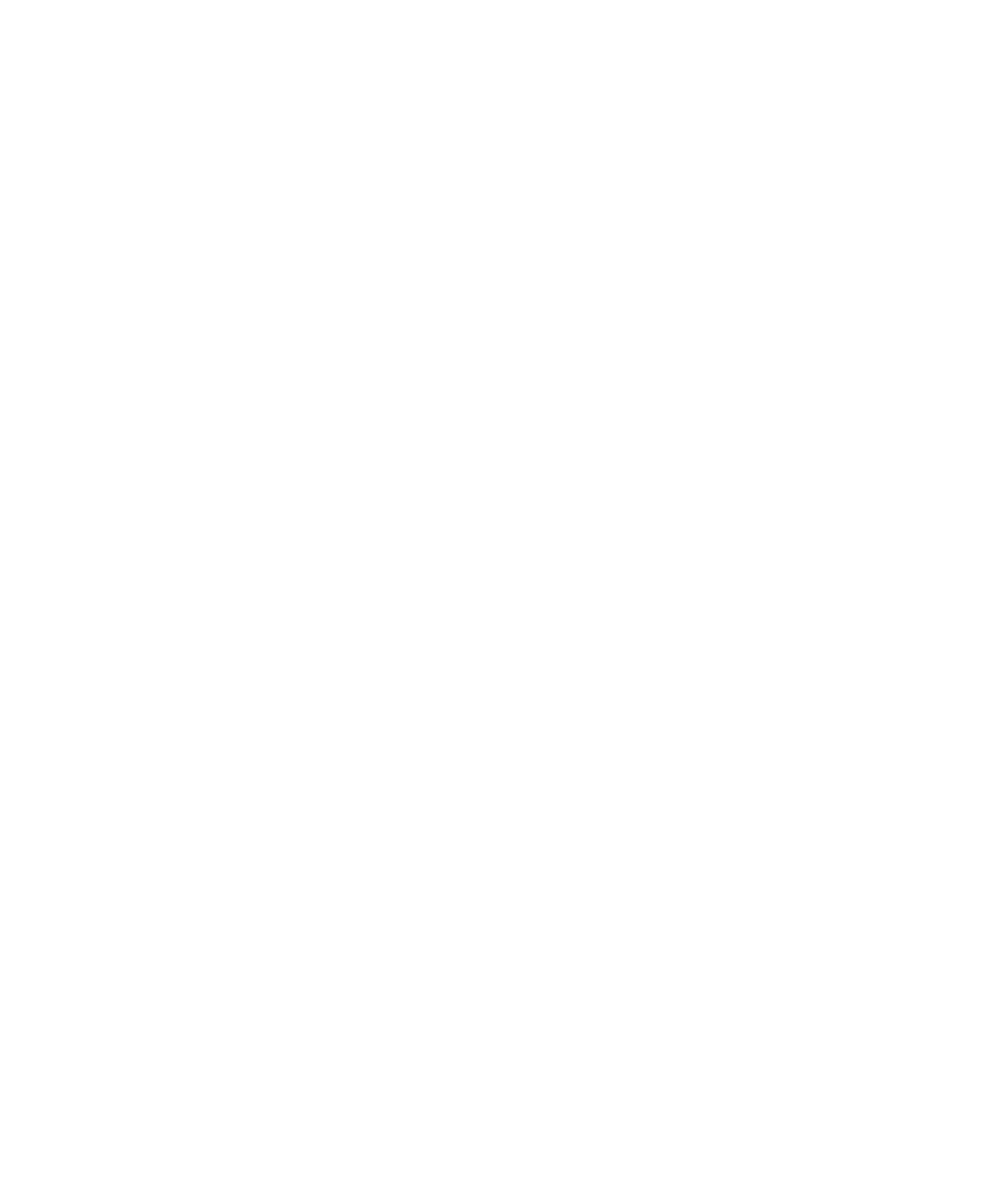 Transparent Communication
Data-Informed Decision-Making
© 2025 Guidehouse Inc.
5
[Speaker Notes: Leadership Strategy
Description
Goal
Best Practice
Shift to Adaptive Leadership Strategy
Focuses on mobilizing people to diagnose the situation, manage emotional reactions, empower staff, and value perspectives of front-line staff
Organizational resilience and emotional maturity
Diagnose the situation and assess your ability to lead. Adjust as needed.
Develop a Coaching Mindset
Empowers team members to understand their strengths and weaknesses, develop problem-solving skills, and gain confidence
Culture of psychological safety
“Say less, ask more, and challenge the way you lead forever.”  – The Coaching Habit
Focus on Transparent Communication 
Provides clear, honest communication content, both positive and negative, that are solution-oriented 
Culture of trust 
Listen and speak simultaneously, adjusting messages based on other’s verbal and non-verbal cues. 
Emphasize a Data-Informed Decision-Making Process 
Uses data, instead of intuition, to make decisions
Clarity of well-informed decisions
Use facts, metrics, and insights derived from data analysis to guide strategic decisions, to align with goals and objectives.
Focus on a Task-Oriented Delegation Process
Identifies priorities, focuses on urgent priorities, delegates tasks 
Empowerment of team members
Work individually and collaboratively to determine the urgency and importance of tasks emphasizing accountability and transparency.]
DC Chapter AGA 2025 Spring Training
APRIL 29, 2025
Case Studies: Wins
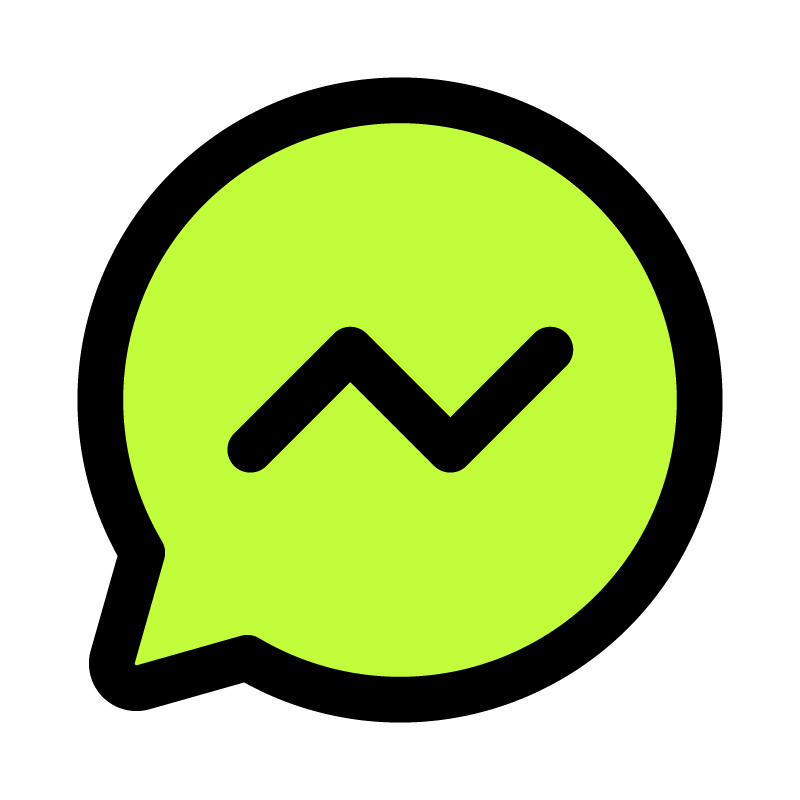 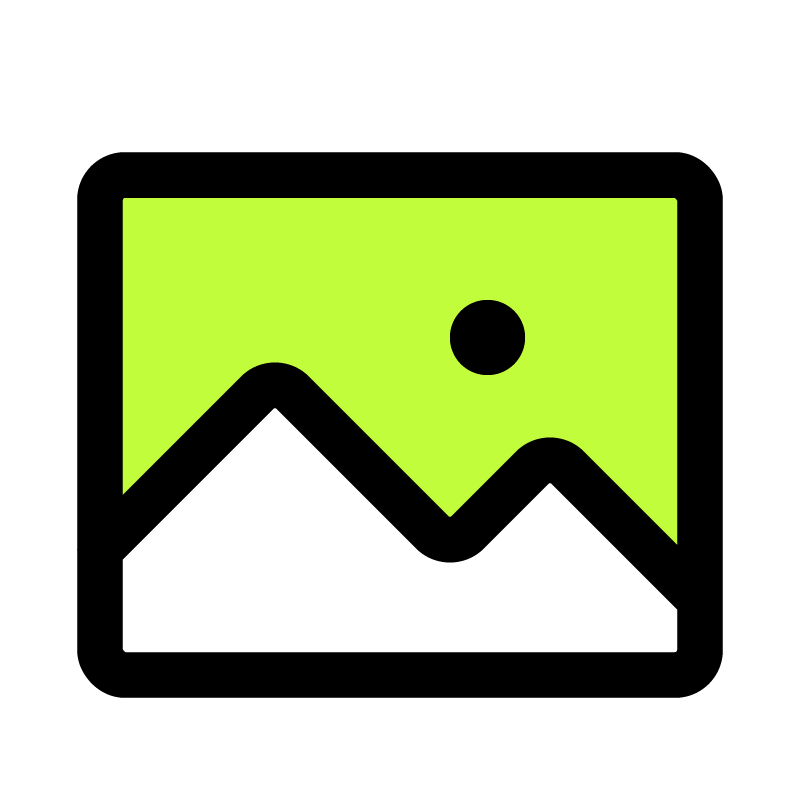 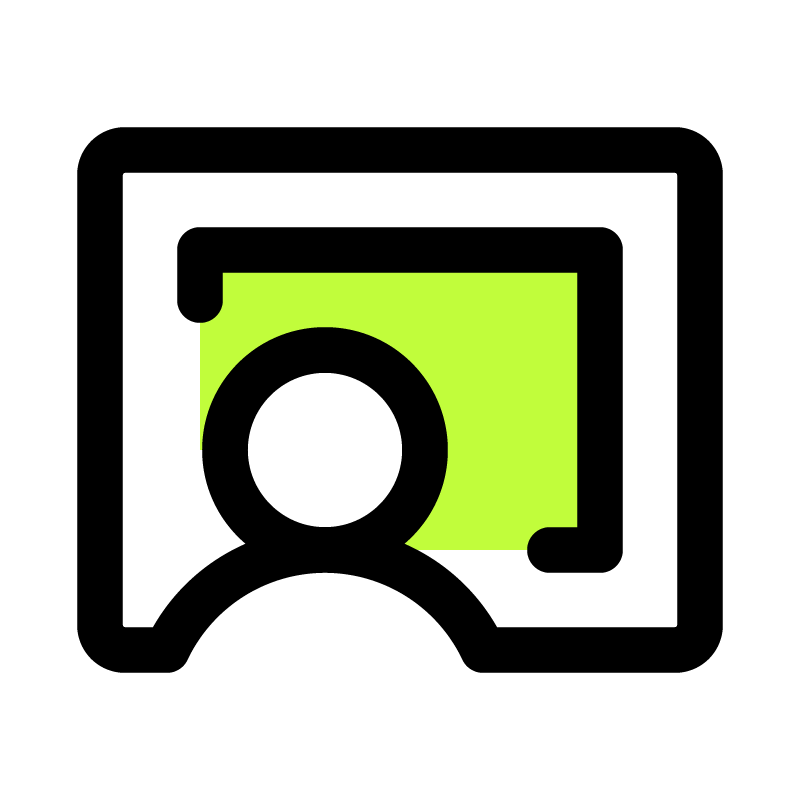 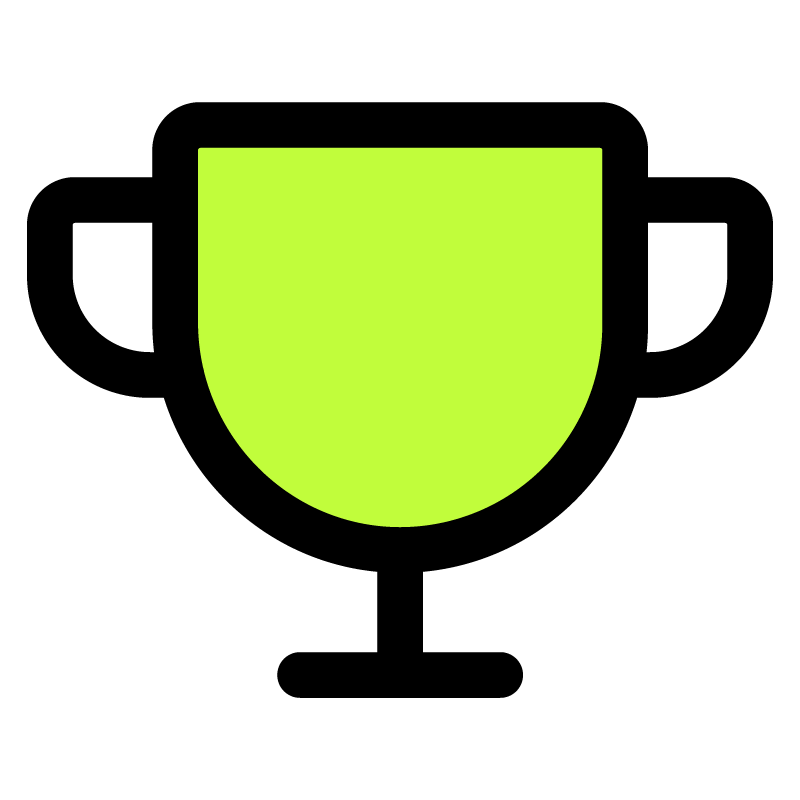 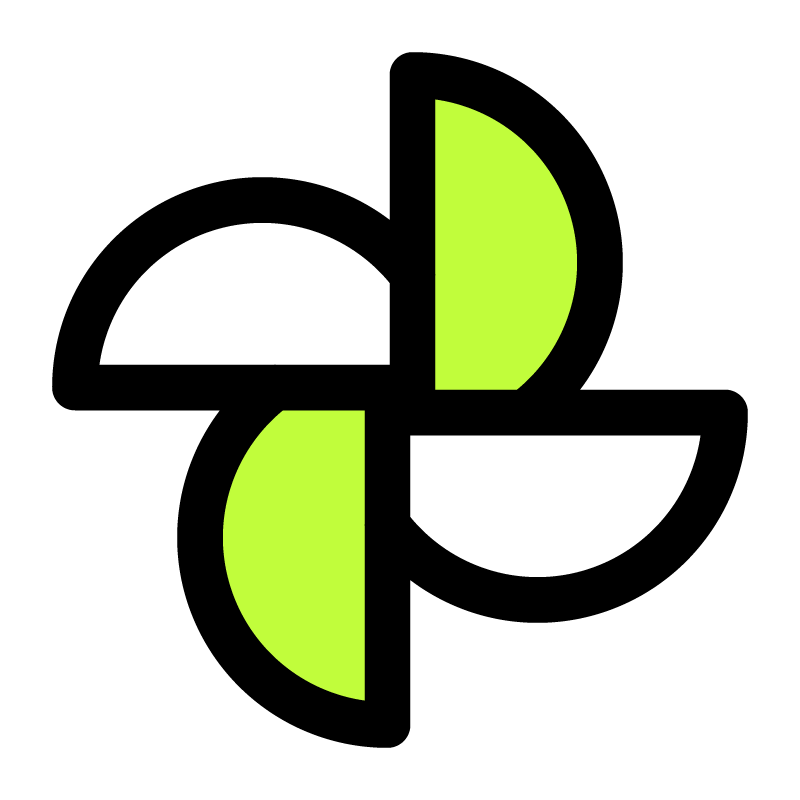 Situation
Task
Action
Result
Strategy
Shepherd Brown
Ann Davison
Jay Hurt
Situation: : Led a project to develop NASA’s MBAR to  illustrate financial positioning and identify potential issues.
Situation:  Anticipated food safety report  threatened harmful consumer over-reaction.
Situation: During the 2008 financial crisis, the student loan guaranty program (i.e., FFEL) was in crisis.
Resilient Leadership Strategies
© 2025 Guidehouse Inc.
6
DC Chapter AGA 2025 Spring Training
APRIL 29, 2025
Case Study: Lessons Learned
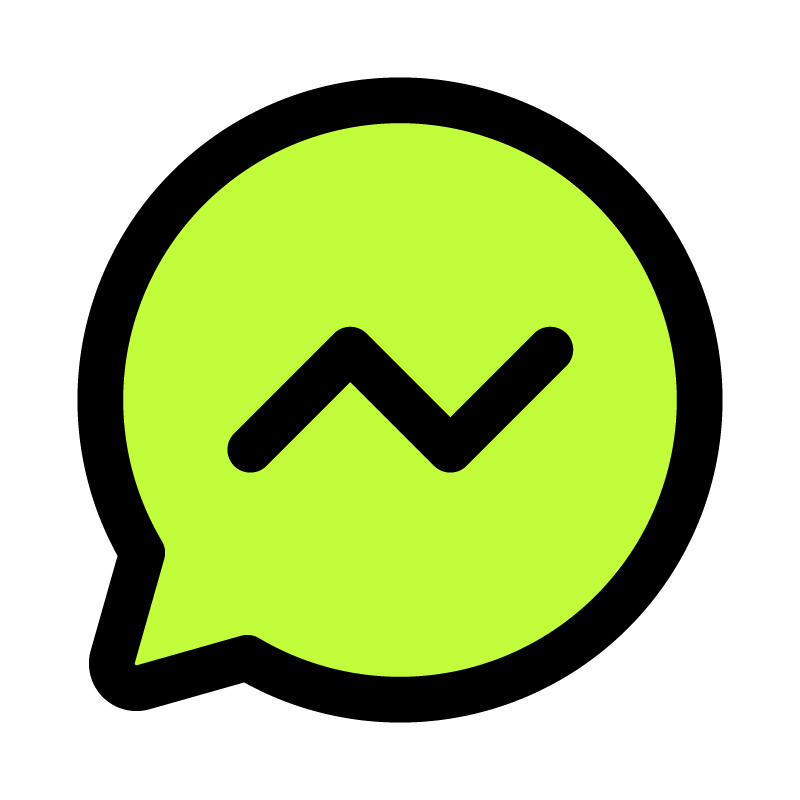 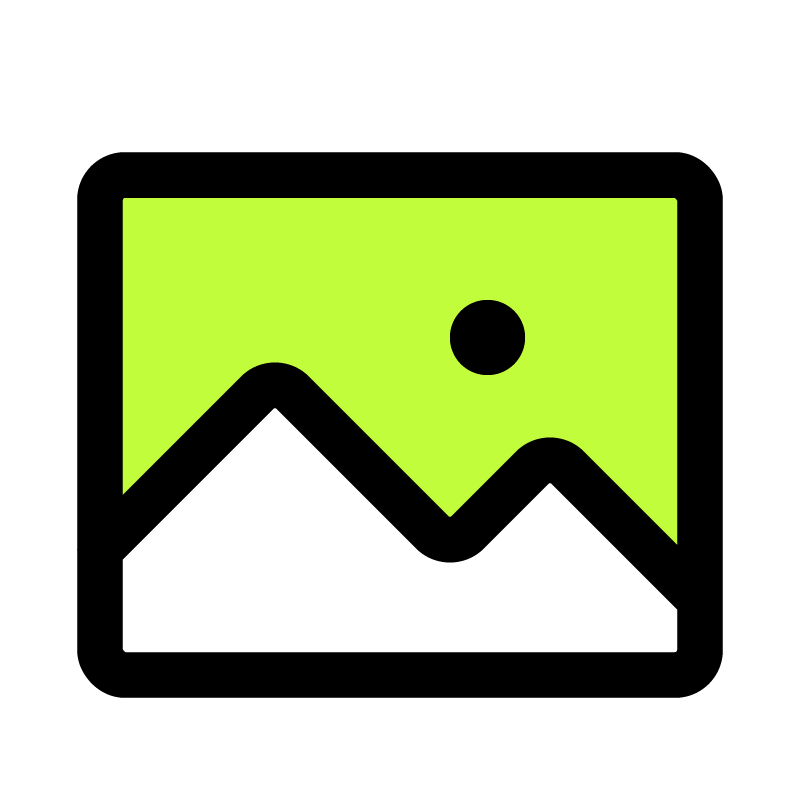 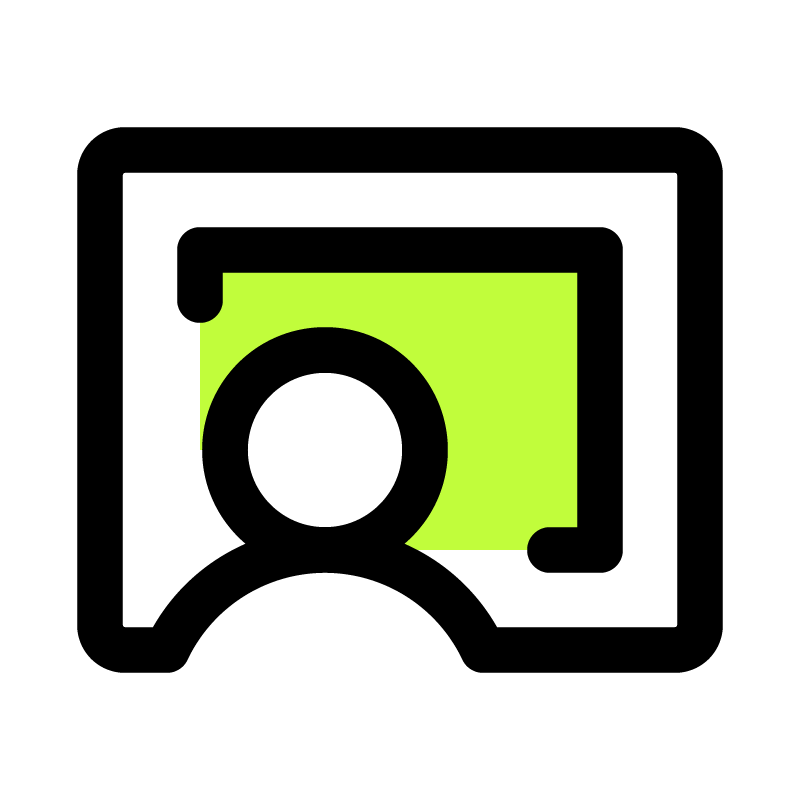 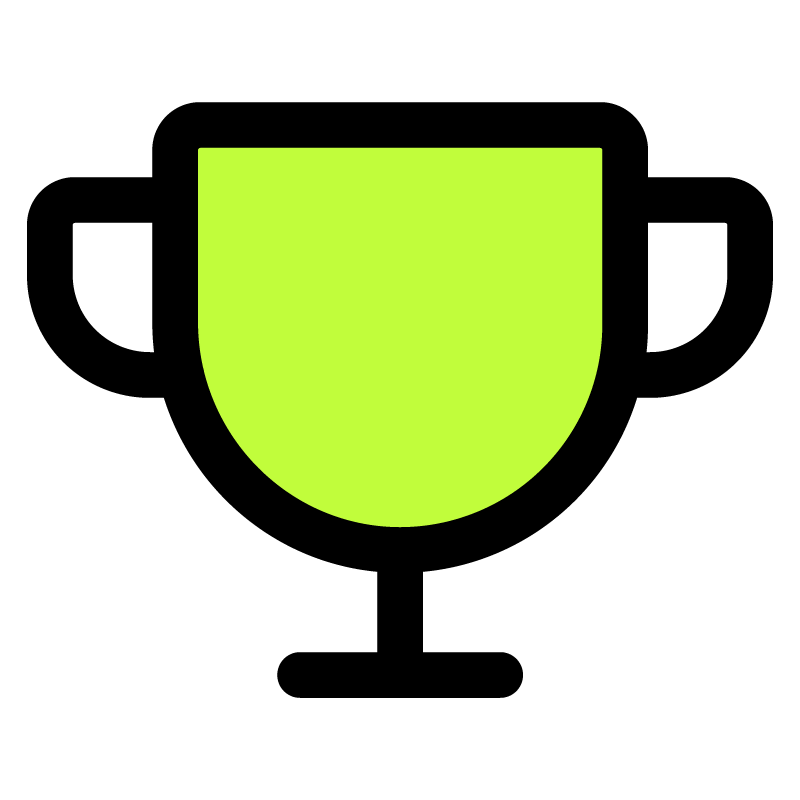 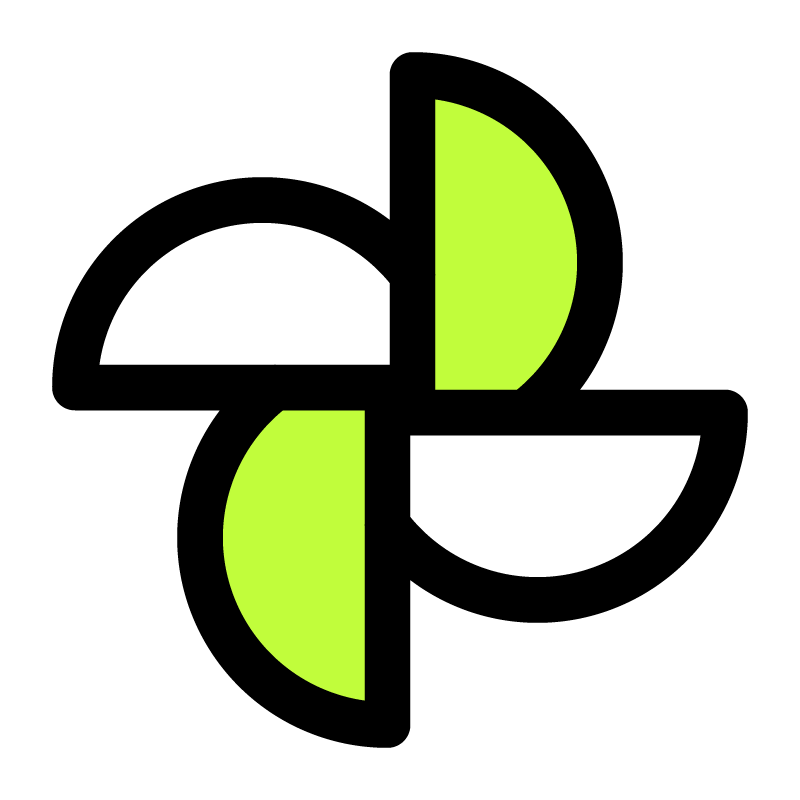 Situation
Task
Action
Result
Strategy
Shepherd Brown
Ann Davison
Jay Hurt
Situation: Managed a policy and SOP project at the US House of Representatives to prepare for future audits and assessments.
Situation: Emotional “Unintelligence” in first job out of college.
Situation: Insightful intelligence gathered.
Resilient Leadership Strategies
© 2025 Guidehouse Inc.
7
[Speaker Notes: Creating a Win or Lessons Learned Situation:
The following contains information for a lessons learned example. Please consider the definition of a win situation when creating a win example. On slides 6-7 please add 1 or two statements about your situation in the highlighted areas. In your notes add the information on task, action, results and strategies used.  The task, action, results and strategies used won’t appear on the slides but will be used in your discussion. 
Lessons Learned Example:
Discuss a situation where the goal was to assist teams in navigating an uncertain work environment but upon conclusion had a negative impact or ended in unexpected results. When developing your situation consider using scenarios that met the goals of modernizing technology, government efficiency and innovation, and/or the transformation of federal agencies. 
Frame scenarios considering lessons learned and if the these relate to the leadership strategies presented. Highlight any lessons learned that relate to these strategies presented in this session. 
Situation: Quickly Integrate new technology. Existing systems were inefficient and error-prone, requiring our team to streamline operations. 
Task: Align our internal reporting processes with new technology, streamline the reporting processes, reduce errors, and save time. 
Action: Analyzed, planned and gathered input. I conducted a thorough analysis of the existing process to identify bottlenecks and areas for improvement. I used project management tools to map out the steps and set clear objectives. I also gathered input from team members to understand their challenges and suggestions.
Result:  The project resulted in a 15%-time reduction and 10% error reduction, falling short of improvement expectations.
Lessons Learned: Early team buy-in and comprehensive training are crucial for successful change implementation. Realistic expectations and proactive planning for resistance are essential. 
Example: Use of Strategy 
Adaptability: Employees initially resisted the new technology, expressing frustration with the learning curve. We, in response could have used adaptability by addressing their feelings and concerns prior to implementation and openly discussing the perceived change's impact. We then could have incorporated their feedback into the initial implementation plan.]
Questions
May 17, 2025
Model Resources
© 2025 Guidehouse Inc.
9